2021年05月16日
主日崇拜

教会聚会

中文主日學：每周日上午  9:00 , 教室2142
       中文崇拜：每周日上午 10:30 , Baskin Chapel
  生命團契: 每周五晚上  6:30 , 教室2103
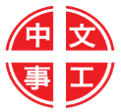 Isaiah 以賽亞書
40:6-8
Isaiah 以賽亞書
40:28-31
6 有人声说，你喊叫吧。有一个说，我喊叫什么呢？说，凡有血气的，尽都如草，他的美容，都像野地的花。
7 草必枯干，花必凋残，因为耶和华的气吹在其上。百姓诚然是草。

6 A voice says, "Cry out." And I said, "What shall I cry?" "All men are like grass, and all their glory is like the flowers of the field.
7 The grass withers and the flowers fall, because the breath of the Lord blows on them. Surely the people are grass.
8 草必枯干，花必凋残，惟有我们神的话，必永远立定。

8 The grass withers and the flowers fall, but the word of our God stands forever."
28 你岂不曾知道吗？你岂不曾听见吗？永在的神耶和华，创造地极的主，并不疲乏，也不困倦。他的智慧无法测度。
29 疲乏的，他赐能力。软弱的，他加力量。

28 Do you not know? Have you not heard? The Lord is the everlasting God, the Creator of the ends of the earth. He will not grow tired or weary, and his understanding no one can fathom.
29 He gives strength to the weary and increases the power of the weak.
30 就是少年人也要疲乏困倦，强壮的也必全然跌倒。
31 但那等候耶和华的，必从新得力，他们必如鹰展翅上腾，他们奔跑却不困倦，行走却不疲乏。

30 Even youths grow tired and weary, and young men stumble and fall;
31 but those who hope in the Lord will renew their strength. They will soar on wings like eagles; they will run and not grow weary, they will walk and not be faint.
祈禱
Prayer
信靠耶穌真是甜美
323, ‘Tis So Sweet to Trust in Jesus
你的恩典够我用
 Your Grace Is Enough
2 Corinthians 歌林多後書
12:9-10
9 他对我说，我的恩典够你用的。因为我的能力，是在人的软弱上显得完全。所以我更喜欢夸自己的软弱，好叫基督的能力覆庇我。
10 我为基督的缘故，就以软弱，凌辱，急难，逼迫，困苦，为可喜乐的。因我什么时候软弱，什么时候就刚强了。

9 But he said to me, "My grace is sufficient for you, for my power is made perfect in weakness." Therefore I will boast all the more gladly about my weaknesses, so that Christ's power may rest on me.
10 That is why, for Christ's sake, I delight in weaknesses, in insults, in hardships, in persecutions, in difficulties. For when I am weak, then I am strong.
今日證道

走出灵性的低谷

Out of Spiritual Valley

罗昊翔 弟兄
能不能
Let Me Stay
彼此問安
Greeting of Peace
報 告
Announcements
BBC 中文事工通知
奉獻祈禱
Offertory Prayer
奉  獻 Offering
不要為自己積儹財寶在地上、地上有蟲子咬、能鏽壞、也有賊挖窟窿來偷．
只要積儹財寶在天上、天上沒有蟲子咬、不能鏽壞、也沒有賊挖窟窿來偷．
因為你的財寶在那裡、你的心也在那裡。
- 马太福音 6:19-21

Do not store up for yourselves treasures on earth, where moth and rust destroy, and where thieves break in and steal.
But store up for yourselves treasures in heaven, where moth and rust do not destroy, and where thieves do not break in and steal.
For where your treasure is, there your heart will be also.
- Matthew 6:19-21
默 祷
Prayerful Meditation